Elektrické stroje a přístroje
Komutátorové elektromotory
„Najdi si cestu k technice“reg. č. CZ.1.07/1.1.16/01.0006
Komutátorové elektromotory
Konstrukce komutátorového stroje
Mezi Komutátorové elektromotory počítáme stroje jejichž součástí je komutátor.  Patří sem všechny stroje stejnosměrné, jednofázové sériové komutátorové elektromotory, jednofázový repulzní motor a skupina strojů třífázových komutátorových.
Poslední dvě skupiny elektromotorů jsou na ústupu pro jejich složitost a tím i poruchovost.
Nejvíce používané jsou v dnešní době jednofázové sériové komutátorové elektromotory, pro vysoké otáčky a jejich snadné řízení.
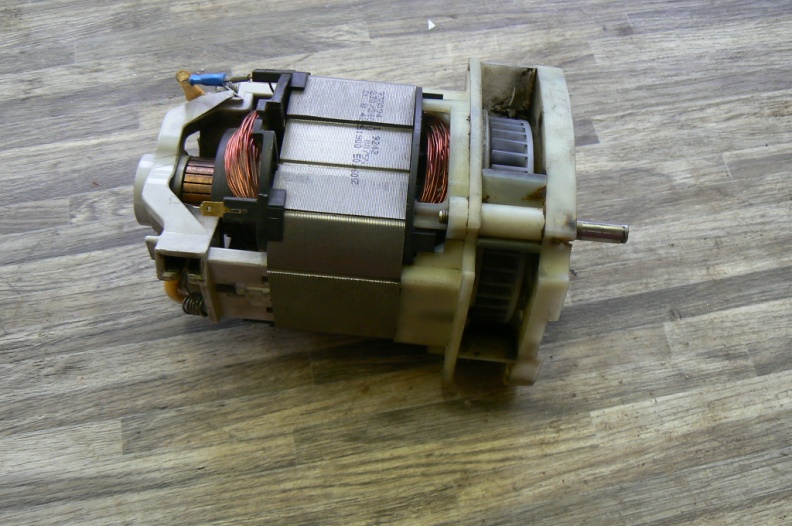 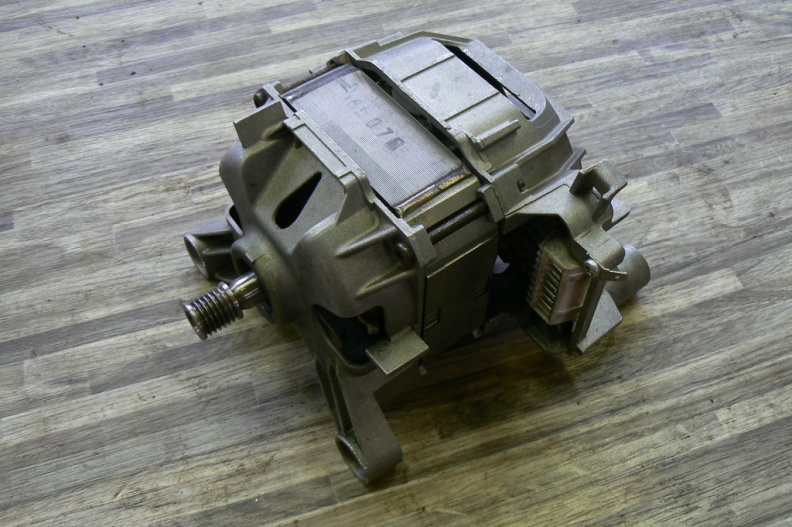 Komutátorové elektromotory
Konstrukce komutátorového stroje
Stator komutátorového stroje je složen z magnetického obvodu. 
U střídavých strojů je sestaven z elektrotechnických plechů. 
Stejnosměrné stroje mají stator z magneticky měkké oceli.
Ve statoru je uloženo vinutí, zpravidla na vyniklých pólech.
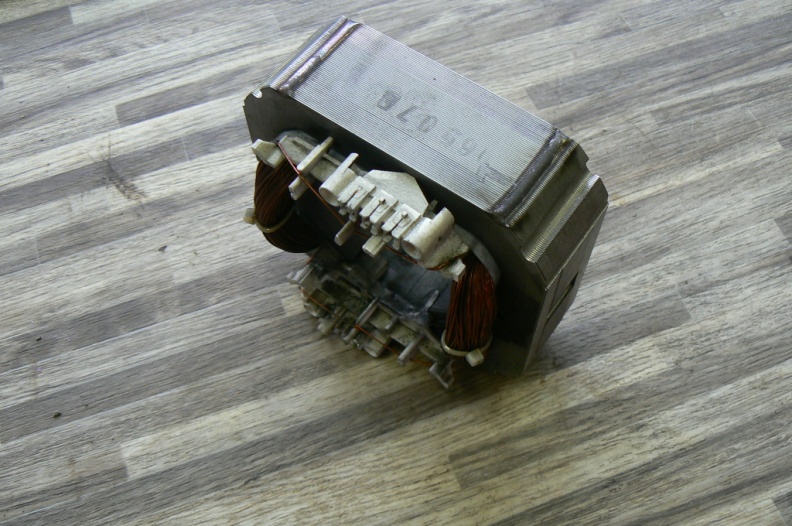 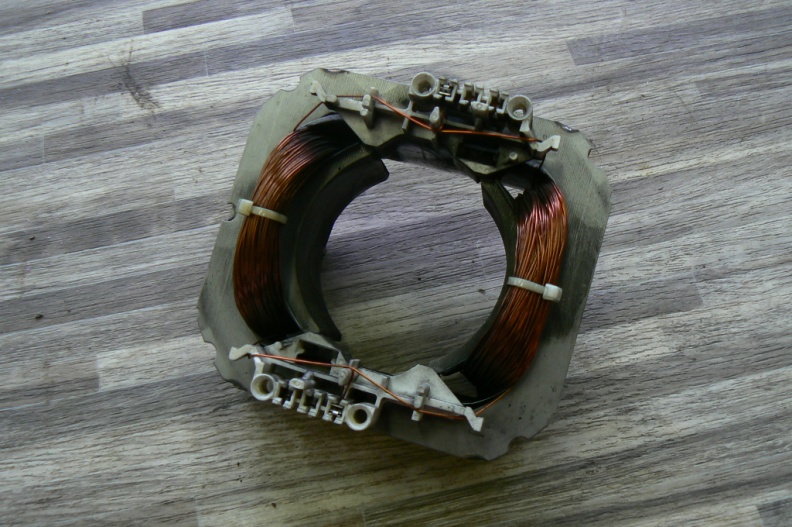 Komutátorové elektromotory
Konstrukce komutátorového stroje
Rotor je tvořen z plechů s drážkami na vnějším obvodě.
Vinutí u komutátorových strojů rozeznáváme smyčkové – u dvoupólových strojů – všechny jednofázové sériové střídavé elektromotory.
Vlnové vinutí – u čtyř a vícepólových strojů převážně stejnosměrných.
Vývody z cívek jsou připojeny na komutátor, který je součástí rotoru.
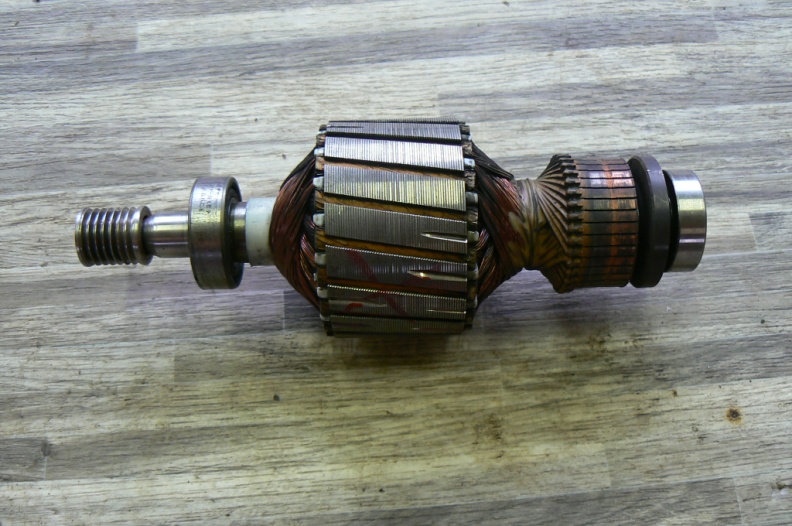 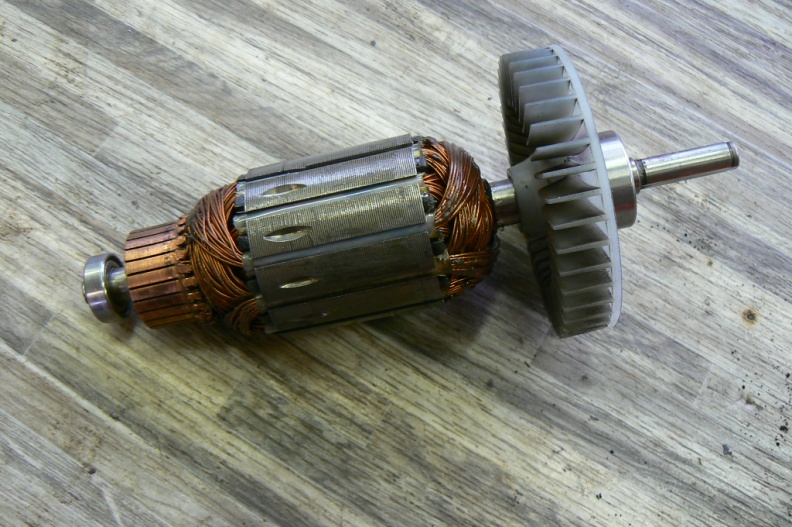 Komutátorové elektromotory
Konstrukce komutátorového stroje
Víka drží rotor ve statoru.
Součástí víka bývá sběrací ústrojí tvořené držáky uhlíků a vlastními uhlíky s pružinami.
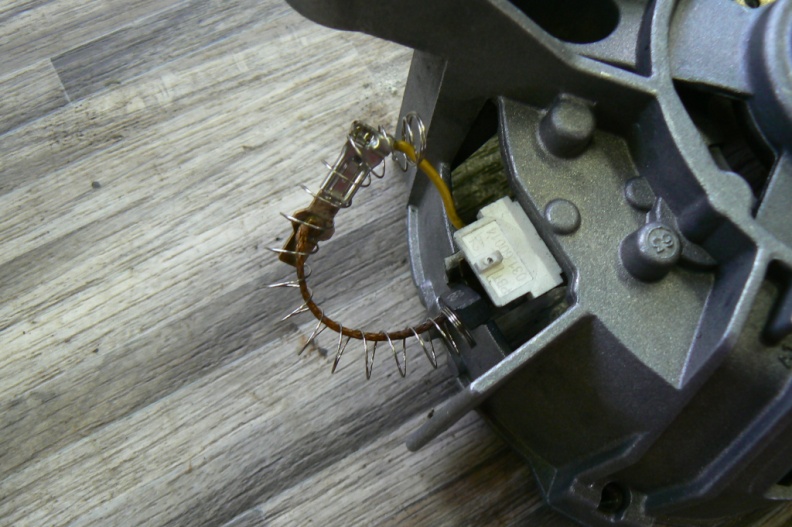 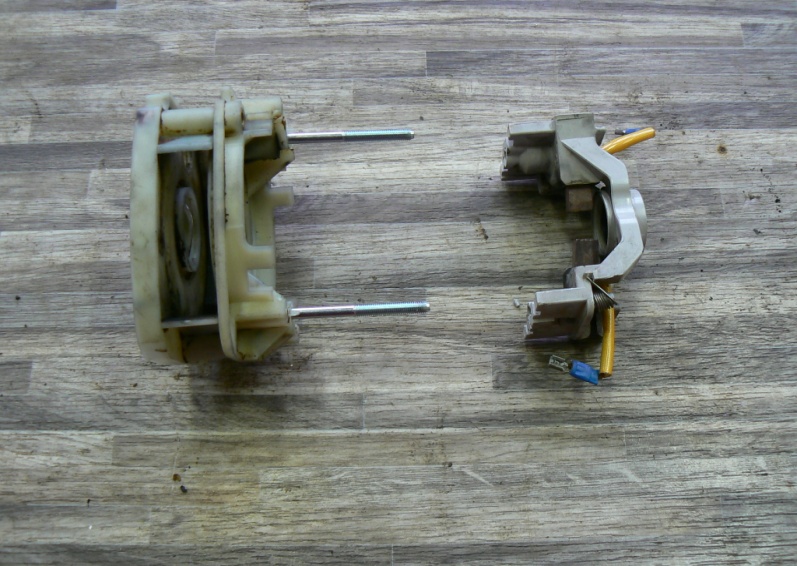 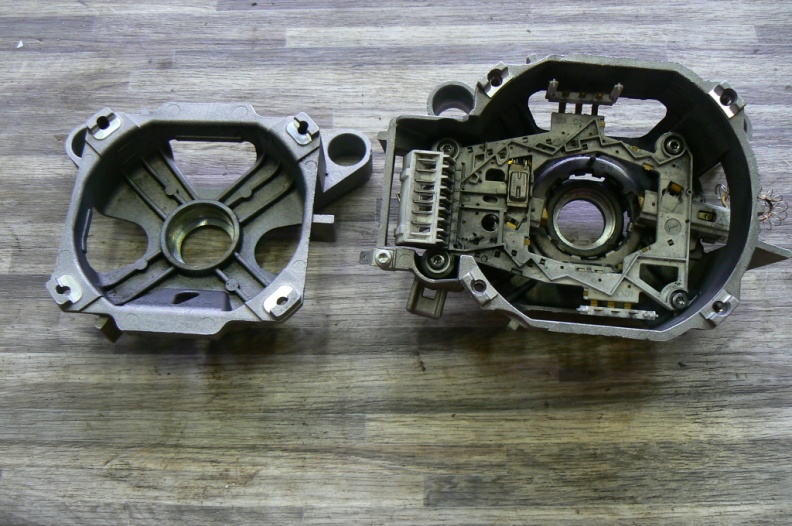 Komutátorové elektromotory
Rozložený komutátorový motor
Komutátorové elektromotory
Komutátor středně velkého komutátorového stroje
Komutátorové elektromotory
Princip komutátorových strojů
Nejjednodušší motor na stejnosměrný proud má stator tvořený permanentním magnetem a rotující kotvu ve formě elektromagnetu s dvěma póly. 
Rotační přepínač zvaný komutátor mění směr elektrického proudu a polaritu magnetického pole procházejícího kotvou dvakrát během každé otáčky. 
Tím zajistí, že síla působící na póly rotoru má stále stejný směr. 
V okamžiku přepnutí polarity (mrtvý úhel motoru) udržuje běh tohoto motoru ve správném směru setrvačnost.
Komutátorové elektromotory
Princip komutátorových strojů
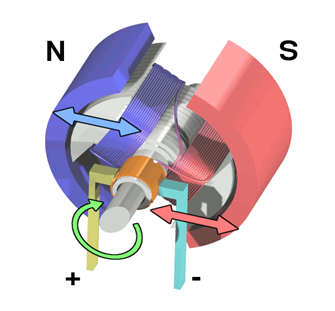 Rotor (kotva) je přes oranžový komutátor připojen ke zdroji stejnosměrného napětí. Stator je tvořen dvěma velkými permanentními magnety.
Komutátorové elektromotory
Princip komutátorových strojů
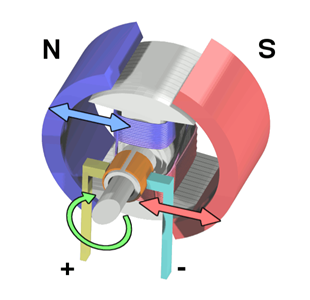 Vzhledem k polaritě statoru a rotoru se souhlasné póly (barvy) odpuzují a rotor se otáčí.
Komutátorové elektromotory
Princip komutátorových strojů
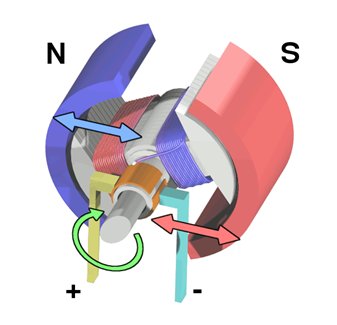 Opačné póly se přitahují, rotor se stále otáčí. V okamžiku, kdy se rotor dostane do vodorovné polohy, dojde na komutátoru k přepnutí polarity magnetického pole rotoru.
Komutátorové elektromotory
Princip komutátorových strojů
Generátor na stejnosměrný proud nazývaný dynamo pracuje na opačném principu jako motor. 
Mechanicky otáčíme rotorem a v cívkách rotoru se indukuje střídavý proud, který je usměrněn přes komutátor.
Buzení statoru je zajištěno buď permanentním magnetem, jako na předchozích obrázcích, z nezávislého zdroje, nebo připojením k rotoru paralelně, či sériově. 
Počáteční nabuzení v posledních dvou případech zajistí zbytkový (remanentní) magnetismus.
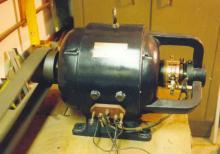 Dynamo
Komutátorové elektromotory
Použití komutátorových strojů
Dynama se používají jako zdroje stejnosměrného proudu. 
Motory stejnosměrné nachází využití jako pohony lokomotiv ve stejnosměrné trakci, jako servomotory a startéry v automobilech. Používají se k pohonu regulačních a automatizačních zařízení, k pohonu trolejbusů. Malé stejnosměrné motorky nachází uplatnění v akunářadí a v modelářství.
Motory střídavé komutátorové jednofázové se využívají ve velkém měřítku všude tam, kde potřebujeme z různých důvodů dosáhnout vysokých otáček a jejich snadné regulace. V domácnosti jsou to např. vysavače, mixéry, automatické pračky, holící strojky, v dílně veškeré ruční elektrické nářadí.
Komutátorové elektromotory
Sériový komutátorový elektromotor z ruční okružní pily
Komutátorové elektromotory
Třífázový komutátorový motor nn provedení Vinter
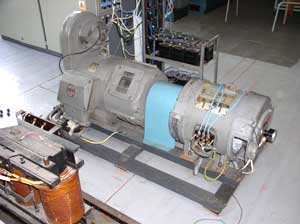 Třífázové střídavé komutátorové elektromotory se používají tam, kde je třeba dosáhnout plynulé regulace otáček bez ztráty výkonu, např. zdvihací motory jeřábů.
Komutátorové elektromotory
Rozdělení komutátorových strojů
Dynama – podle zapojení statoru vůči rotoru
sériová
derivační (paralelní)
kompaundní (smíšená)
protikompaudní

Motory stejnosměrné – podle zapojení statoru vůči rotoru
sériové
derivační
kompaundní
Komutátorové elektromotory
Rozdělení komutátorových strojů
Motory komutátorové střídavé jednofázové 
jednofázový sériový motor – univerzální
repulzní motor

Motory komutátorové střídavé třífázové
komutátorový třífázový derivační motor napájený do statoru 
komutátorový třífázový derivační motor napájený do rotoru
Komutátorové elektromotory
Elektronicky komutovaný motor
Moderní motor, kde funkci komutátoru přebírá elektronika. 
Stator je tvořen magnetickým obvodem z elektrotechnických plechů s drážkami. V drážkách je izolovaně uloženo třífázové vinutí, spojené do hvězdy. 
Začátky vinutí jsou připojeny k řídící elektronice, která plní funkci komutátoru. 
Rotor bývá konstrukčně uspořádán buď s magnety na povrchu nebo s magnety vestavěnými uvnitř rotoru.
Komutátorové elektromotory
Elektronicky komutovaný motor
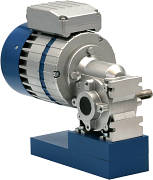 Komutátorové elektromotory
Jednofázový střídavý sériový motor z automatické pračky
Komutátorové elektromotory
Vinutí komutátorových strojů
Druhy kotev
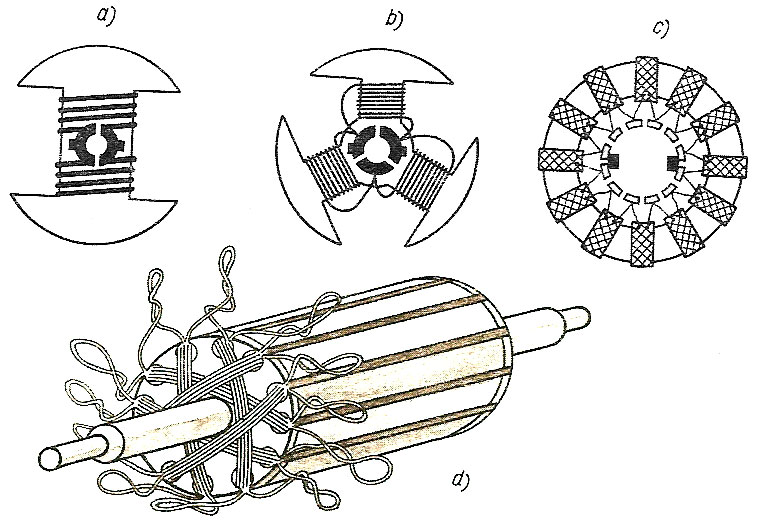 a) tvar I; b) trojdrážková; c) prstencová; d) bubnová;
Komutátorové elektromotory
Smyčková vinutí
Tvoří tolik paralelních větví, kolik je pólů. Stejný je i počet kartáčů. 
Každá cívka smyčkového vinutí je svými dvěma konci připojena k sousedním lamelám. 
Toto vinutí vyžaduje naprostou souměrnost vzduchové mezery, jinak dochází k jiskření kartáčů.
Kotvy s tímto vinutím (elektrické ruční nářadí, vysavače, mixéry…) jsou náročné na dynamické vyvážení.
Komutátorové elektromotory
Schéma zapojení kotvy, 8 drážek, 8 lamel a uspořádání statoru
Komutátorové elektromotory
Vinutí ve tvaru D
Komutátorové elektromotory
Vinutí ve tvaru V
Komutátorové elektromotory
Vinutí ve tvaru H
Komutátorové elektromotory
Kotvička před navíjením
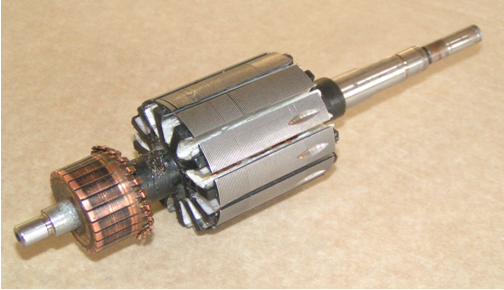 Komutátorové elektromotory
Vlnová vinutí
Jsou převážně sériová, mají nejméně dvě paralelní větve. 
Vyskytují se proto jako nejméně čtyřpólová. 
Dvoupólová vinutí jsou vždy smyčková. 
U vlnového vinutí je každá paralelní větev rozložena po celém obvodu kotvy. 
Tím se dociluje i při určité nesouměrnosti vzduchové mezery a stejnoměrného zatížení všech větví.
Pro snížení zatížení kartáčů používáme tolik kartáčů, kolik je pólů.
Komutátorové elektromotory
Vinutí čtyřpólového stroje
a) schéma vlnového vinutí kotvy    b) uspořádání vinutí statoru
Komutátorové elektromotory
Vlnové vinutí kotvy startéru
Komutátorové elektromotory
Pravidelné vlnové vinutí nekřížené
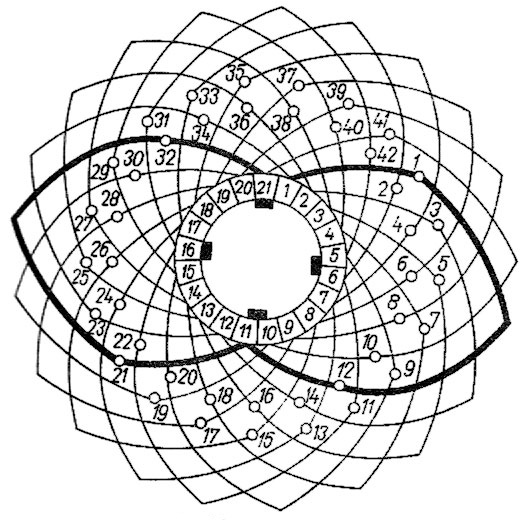 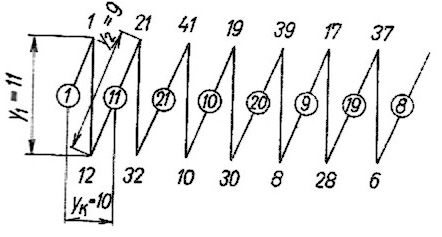 Nd - 21; k - 21; 2p - 4; 2a - 2; vlevo čelní pohled na rotor - zvýrazněna první vlna vinutí; vpravo - lineární schéma.
Komutátorové elektromotory
Výroba a montáž pólových nástavců
Pólové nástavce stejnosměrných strojů jsou vyrobeny z magneticky měkkého materiálu – oceli. 
Statory střídavých komutátorových strojů se zhotovují z elektromagnetických plechů.
Statory velkých motorů mají kromě vinutí hlavních pólů ještě pomocné póly. 
Na nich je uloženo komutační vinutí. 
Mohou mít i kompenzační vinutí uložené v drážkách pólových nástavců.
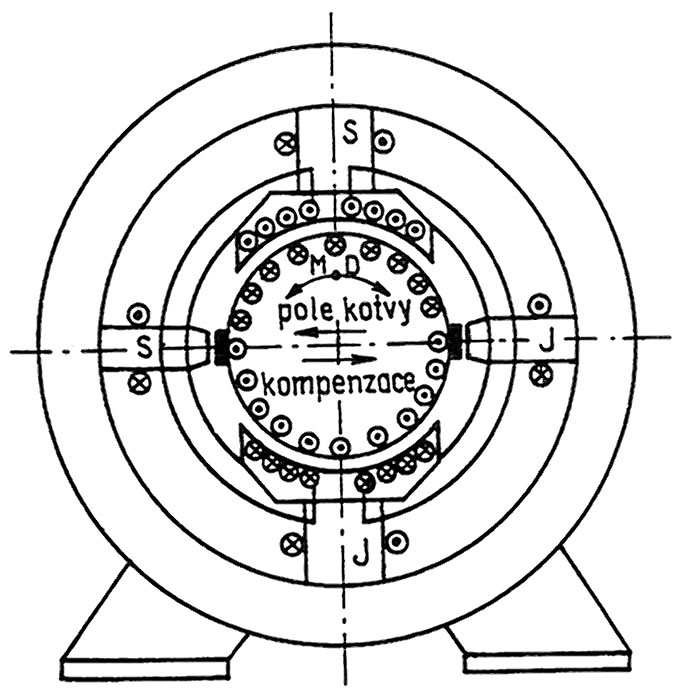 Komutátorové elektromotory
Zjednodušené schéma vinutí statoru s pomocnými póly
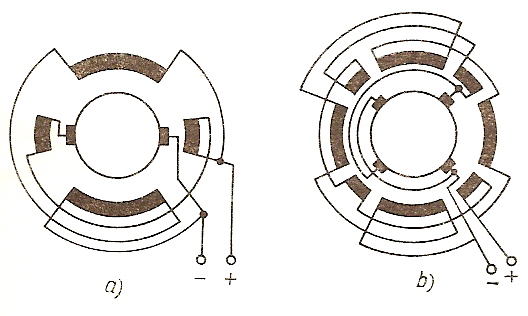 a) 2p = 2I  b) 2p = 4
Komutátorové elektromotory
Reakce kotvy
Komutátorové elektromotory
Postup při převíjení statoru komutátorových strojů
Demontáž vinutí, zjištění technických údajů (počet vodičů v cívce, průměr vodiče, druh izolace…).
Naměření šablony, navinutí cívek.
Bandážování cívek.
Vložení cívek na pólové nástavce, nebo do drážek statoru.
Zapojení a odzkoušení.
Komutátorové elektromotory
Schéma zapojení dynam
Komutátorové elektromotory
Schéma zapojení stejnosměrných elektromotorů
Komutátorové elektromotory
Měření komutátorových strojů
Elektrická pevnost: megmetem měříme jednotlivé fáze mezi sebou a mezi fázemi a kostrou. Zkoušíme zvýšeným napětím. (2×Ujm + 1000) – 2 kV.
Proud: měříme naprázdno a jeho hodnotu porovnáváme se štítkovými údaji.
Měření odporu kotvy: měříme odpor mezi jednotlivými lamelami komutátoru, odpor musí být stejný. Tímto způsobem zjišťujeme, není-li vinutí přerušené.
Závitový zkrat: přikládáme k jednotlivým drážkám přístroj Prüfrex použitelný na rotory i statory.
Komutátorové elektromotory
Měření komutátorových strojů
Poškozené vinutí kotvy – nejčastější porucha – závitový zkrat v kotvě, přerušené vinutí, špatná funkce komutátoru, vadná ložiska, vniknutí cizích těles, vada izolace.
Uvolňování lamel, neválcový komutátor – porucha mechanického charakteru, působením odstředivých sil, uvolnění komutátoru na hřídeli a utržení konců cívek, uvolnění rotorových plechů – poškození vinutí.
Budicí vinutí – méně poruchové, závitové zkraty, zkrat na kostru…
Komutátorové elektromotory
Sonda přístroje k vyhledávání závitových zkratů Prüfrex
NOVÁK, Jaroslav; KNOTEK, Jaroslav. Navíjení a převíjení malých elektrických strojů točivých. Praha: SNTL, 1990, ISBN 80-03-00323-7.
AUTOR NEUVEDEN. Trojfázové komutátorové motory [online]. [cit. 20.3.2013]. Dostupný na WWW: http://www.spslevice.sk/soc-uceb-siz2007/Elektronicka%20ucebnica%20SIZ/HTML/3.f%20Komutatorovy%20motor/3f%20Komutatorovy%20motor.htm
AUTOR NEUVEDEN. Komutátorový stroj s permanentními magnety s dvoupólovou kotvou [online]. [cit. 8.4.2013]. Dostupný na WWW: http://cs.wikipedia.org/wiki/Synchronn%C3%AD_motor#Synchronn.C3.AD_stroj
VOŽENÍLEK, L; LSTIBŮREK, F.. Základy elektrotechniky. Praha: SNTL, 1985, ISBN 04-522-85.